Marketing Management Prof. B. N. F. WarnakulasooriyaDr.(Mrs.) Amila Jayarathne
Student Discipline
Be punctual to the lecture

Excuse the lecturer in case want to be late or leave the class early

Maintain required level of attendance to sit for the final exam

Keep your mobile phones switched off
Learning Outcomes
After learning this course unit, the students should be able to,
Define marketing and the marketing process.
Capture market insights from the environment.
Design a customer-driven marketing strategy.
Design marketing programmes.
Apply sustainable marketing practices into businesses.
Evaluation
End Semester Examination - 60 marks

Group Assignment                - 40 marks                                       				
					     	 100%
Required Texts and References
Principles of Marketing 
	Kotler, Armstrong, Agnihotri, Haque, 
	13th edition,  A South Asian Perspective
Defining Marketing and the Marketing ProcessSession – 1, 2 and 3
Session Outline
What is Marketing?

The Role of Marketing

The Marketing Management Process

The Changing Marketing Landscape
What is Marketing?
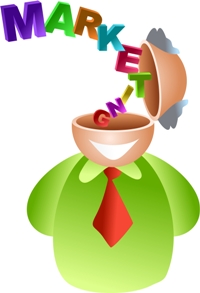 What is Marketing? (Cont.)
Selling?

Advertising?
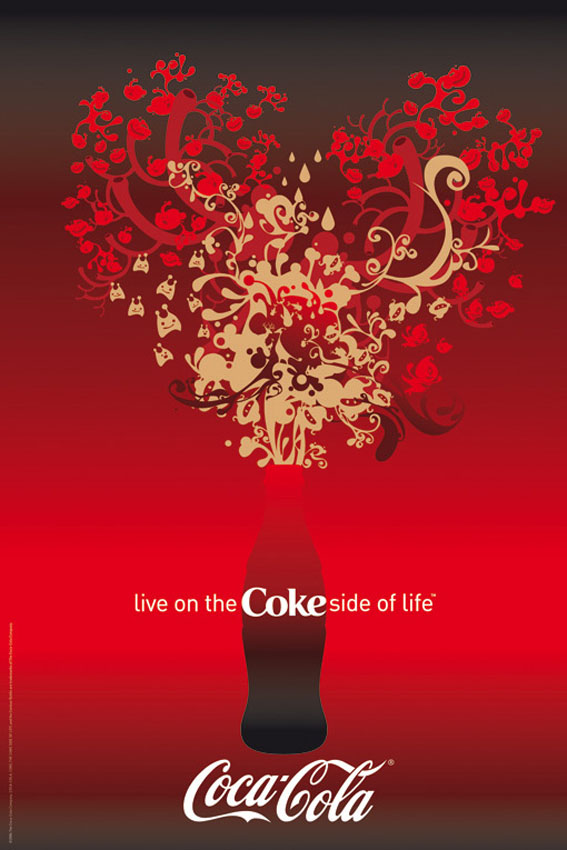 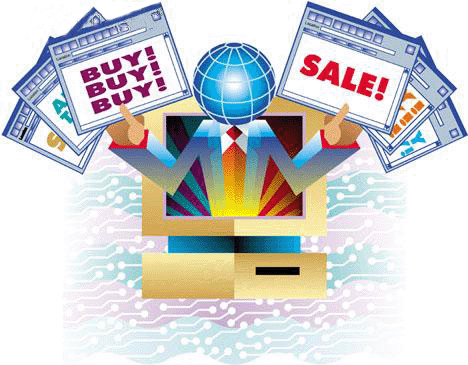 Marketing Includes
Selecting target markets

Understanding the needs and wants

Designing the value

Designing the product

Pricing the product

Selling

Advertising

Making products available in stores 

Arranging displays 

Maintaining inventories
Marketing Defined
“Marketing is managing profitable customer relationships”
“The aim of marketing is to make selling superfluous (Drucker)”
Simply, marketing is “meeting needs profitably”
Marketing Defined (Cont.)
Marketing is a social and managerial process by which individuals and organization obtain what they need and want through creating and exchanging value with others (Kotler, 2011).
The Role of Marketing
The Role of Marketing to the Business
As a Business Philosophy

As a Functional Area of Management

As  a Skill
Marketing as an Overall Business Philosophy
Marketing is not only much broader than selling, it is not a specialized activity at all. It encompasses the entire business. It cannot be considered a separate function. It is the whole business seen from the point of view of its final result, that is, from the customer’s point of view. Concern and responsibility for marketing must therefore permeate all areas of the enterprise (Peter Drucker).

	It concerns the achievement of effectiveness.
Marketing as a Function
Among the other functions of HR , Finance or Operational Management,

	Department of Marketing Management

	Marketing function is  dedicated to efficiency.
Marketing as a Functional Area of Management
Marketing function is  dedicated to efficiency
Marketing as a Skill
Market Sensing Ability
Market Relating Ability
Role of Marketing as Both a Business Philosophy and a Business Function
Marketing as a Philosophy                    Effectiveness
	
	(The ability to achieve appropriate objectives /the ability to create and keep profitable customer/Doing the right thing )
	
	Marketing as a Functions      	         Efficiency 
 	
	(ability to minimize the use of resources  in achieving organizational objectives/Doing things right)
Principle Combinations of Effectiveness & Efficiency
Effective
Ineffective
Efficient
Inefficient
The Importance of Marketing to You...
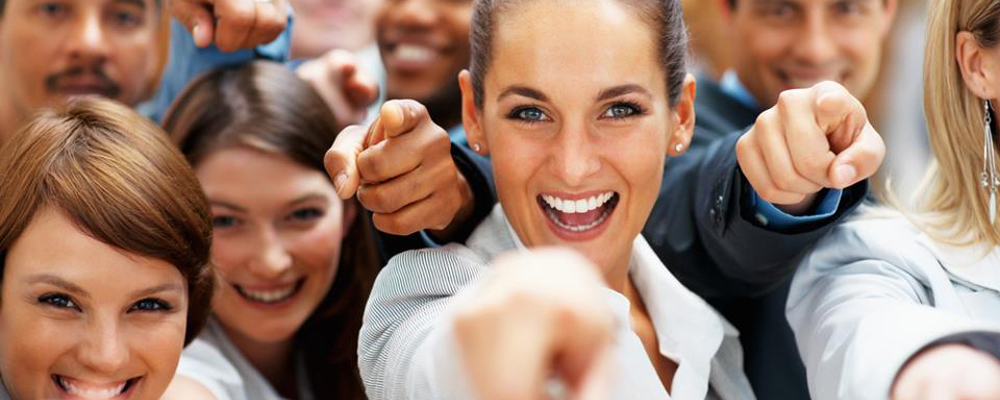 The Marketing Process
A Simple Model of the Marketing Process
1. Understanding the Marketplace and Customer Needs
As a first step, marketers need to understand customer needs and wants and the marketplace within which they operate.

Core Customer and Marketplace Concepts 

Customer Needs, Wants and Demands 
Market Offerings - Products, Services and Experiences 
Customer Value and Satisfaction
Exchange and Relationships 
Markets
Customer Needs, Wants and Demands
Needs
State of felt deprivation
Wants
The form human needs take as shaped by culture and individual personality
Demands
Human wants that are backed by buying power
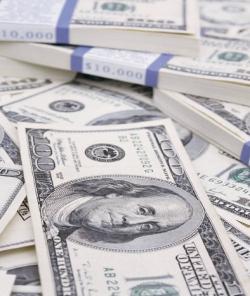 Demand
Market Offerings - Products, Services and Experiences
Consumers’ needs and wants are fulfilled through market offerings.
Market Offerings 
Combination of products, services, information, experiences, persons, places, events or ideas offered to a market to satisfy a need or want.
Customer Value and Satisfaction
Customers form expectations about the value and satisfaction that various market offerings will deliver and buy accordingly. Satisfied customers buy again and tell others about their good experiences. Dissatisfied customers often switch to competitors and disparage the product to others.
Exchanges and Relationships
Exchange is the act of obtaining a desired object from someone by offering something in return.
Marketing consists of actions taken to build and maintain desirable exchange relationships with target audiences involving a product, service, idea, or other object.
Markets
The set of all actual and potential buyers of a product or service.
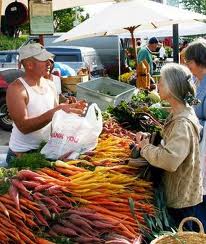 Markets (Cont.)
A Modern Marketing System
Company
Suppliers
Marketing Intermediaries
Consumers
Competitors
Major environmental forces
2. Designing a Customer-Driven Marketing Strategy
Once it fully understand consumers and the marketplace, marketing management can design a customer-driven marketing strategy.
Winning marketing strategy
What customers will we serve?
How can we serve these customers best?
Selecting Customers to Serve
Market Segmentation
Target Marketing
Choosing a Value Proposition
The company must also decide how it will serve targeted customers – how it will differentiate and position itself in the marketplace.
A company’s value proposition is the set of benefits or values it promises to deliver to consumers to satisfy their needs.
Marketing Management Orientations
Marketing management wants to design strategies that will build profitable relationships with target consumers.
What philosophy should guide these marketing strategies?
What weight should be given to the interests of customers, the organization and society?
Marketing Management Philosophies
Production Concept
Product Concept
Selling Concept
Marketing Concept
Societal Marketing Concept
Holistic Marketing Concept
Customer Driven
The Production Concept
The production concept holds that consumers will favour products that are available and highly affordable. Therefore, management should focus on improving production and distribution efficiency.
Management Focuses
High production efficiency
Low costs (inexpensive) 
Mass distribution
Ford Model-T Car
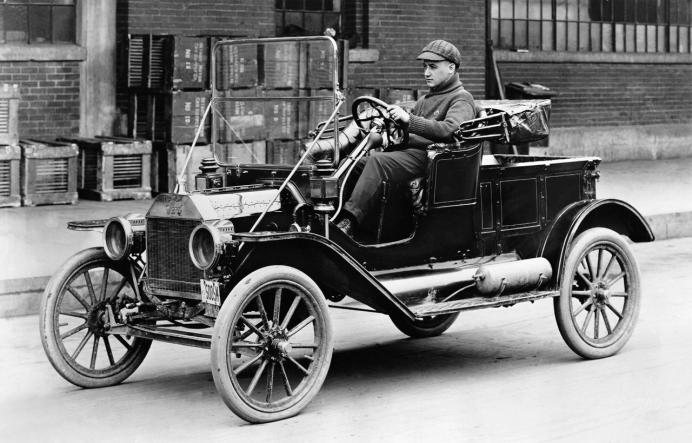 Major Risk of Production Concept
Focusing too narrowly on their own operations and loosing sight of the real objective – “Satisfying customer needs and building customer relationships”.
The Product Concept
The product concept holds that consumers will favour products that offer the most in quality, performance and innovative features.
Management Focuses
Making continuous product improvements
Product Concept (Cont)
Focusing only on the company’s product can lead to Marketing Myopia - “focus on the product rather than the consumer need”.
People do not want a better mousetrap, but they want a better solution to mouse problem
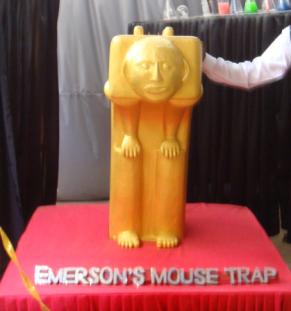 Marketing Myopia
The mistake of paying more attention to the specific products a company offers than to the benefits and experiences produced by these products.
The Selling Concept
The selling concept holds that consumers will not buy enough of the firm’s products unless it undertakes a large-scale selling and promotion effort.
Management Focuses
Aggressive selling and promotional efforts
Selling (Cont.)
The aim often is to sell what the company makes rather than making what the customer wants.
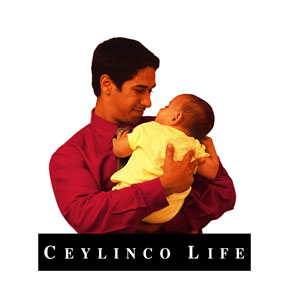 The Marketing Concept
The marketing management philosophy holds that achieving organizational goals depends on knowing the needs and wants of target markets and delivering the desired satisfactions better than competitors do.
Management Focuses on
Being customer centered
Marketing Concept (Cont.)
The job is not to find the right customers for your product but to find the right products for your customers.

Marketing Concept Components

Target markets
Customer needs
Coordinated marketing
Profitability
The Selling and Marketing Concepts Contrasted
Starting 	     Focus           Means 	        Ends 
Point
Factory 	      Existing          Selling and             Profits through 
	      products        promoting              sales volume
Selling
Concept (Inside-out view)
Market 	    Customer         Integrated          Profits through
	     Needs              marketing          customer satisfaction
Marketing Concept
(Outside-in view)
???
Does the marketing concept overlook possible conflicts between consumer short-run wants and consumer long-run welfare?
???
Is a firm that satisfies the immediate needs and wants of target markets always doing what is best for consumers in the long run?
The Societal Marketing Concept
The societal marketing concept holds that a company’s marketing decisions should consider consumers’ wants, the company’s requirements, consumers’ long-run interests and society’s long-run interests.
The Considerations Underlying the Societal Marketing Concept
Society (Human Welfare)
Societal
Marketing
  Concept
Consumers
  (Want Satisfaction)
Company
 (Profits)
Today’s best marketers recognize the need to have a more complete, cohesive approach that goes beyond traditional applications of the marketing concept.
The Holistic Marketing Concept
The holistic marketing concept is based on the development, design, implementation of marketing programs, processes and activities that recognizes their breadth & inter dependencies.
Holistic Marketing (Cont.)
Holistic marketing recognizes that,   “everything matters” in marketing and that  a broad, integrated perspective is often necessary.
Product & Services
Marketing department
Senior management
Other departments
Communications
Channel
Integrated Marketing
Internal Marketing
Holistic Marketing
Relationship Marketing
Performance Marketing
Sales 
revenue
Community
Brand & customer 
equity
Ethics
Legal
Customers
Partners
Channel
Environment
Relationship Marketing
Relationship Marketing aims to build mutually satisfying long-term relationships with key constituents in order to earn and retain their business. 

	Four key constituents for relationship marketing 

	1. Customers
	2. Employees
	3. Marketing partners 
	4. Members of the financial community
Integrated Marketing
The marketer’s task is to devise marketing activities and assemble fully integrated  marketing programmes to create, communicate and deliver value for consumers. 

	Two key themes of integrated marketing 

	1.That many different marketing activities communicate and deliver value 

	2.When coordinated, marketing activities maximize their joint effects.
Internal Marketing
Ensuring everyone in the organization embraces appropriate marketing principles, especially senior management. 

Internal marketing must take place on two levels

	1.The various marketing functions must work together

	2.Other departments must embrace marketing
Performance Marketing
Holistic marketing incorporates performance marketing and understanding the returns to the business from marketing activities and programmes, as well as addressing broader concerns and their legal, ethical, social and environmental effects.
3. Preparing an Integrated Marketing Plan and Programme
Marketers develop integrated marketing programmes that will actually deliver the intended value to target customers. The marketing programme builds customer relationships by transforming the marketing strategy into action. 

	It consists of the firm’s marketing mix, the set of marketing tools the firm uses to implement its marketing strategy.
The Marketing Mix
Creating a need satisfying market offering
Product
How much it will charge for the offering
Price
How it will make the offering available to target consumers
Place
Communicate with the target customers about the offering and persuade them of its merits
Promotion
4. Building Customer Relationships
Customer Relationship Management

The overall process of building and maintaining profitable customer relationships by delivering superior customer value and satisfaction.
Relationship Building Blocks
Customer Value
Satisfaction
Customer-Perceived Value

The customer’s evaluation of the difference between all the benefits and all the costs of a marketing offer relative to those of competing offers.
Perceived Value (Cont.)
Total Customer Benefits
	The bundle of benefits customers expect from a given product or service

Total Customer Cost
	The bundle of costs customers expect to incur in evaluating, obtaining, and using the product or service
Image value
Personnel value
Total
customer
Benefits
Services value
Customer
Perceived
value
Product value
Monetary cost
Time cost
Total
customer
cost
Energy cost
Psychological cost
Determinants of Customer Delivered Value
Customer Satisfaction
Customer satisfaction depends on the product’s perceived performance relative to a buyer’s expectations.
Customer Satisfaction

The extent to which a product’s perceived performance matches a buyer’s expectations.
Satisfaction (Cont.)
P < E
P = E
P > E
Dissatisfied
Satisfied
Delighted
(Highly satisfied)
The level of a person’s felt state resulting from comparing a product’s perceived performance in relation to the person’s expectations
Customer Expectations
Set the right level of expectations
Setting too low expectation
Satisfy but fail to attract enough customers
Setting too high expectation
Buyers will be disappointed
What  does a highly satisfied customer do?
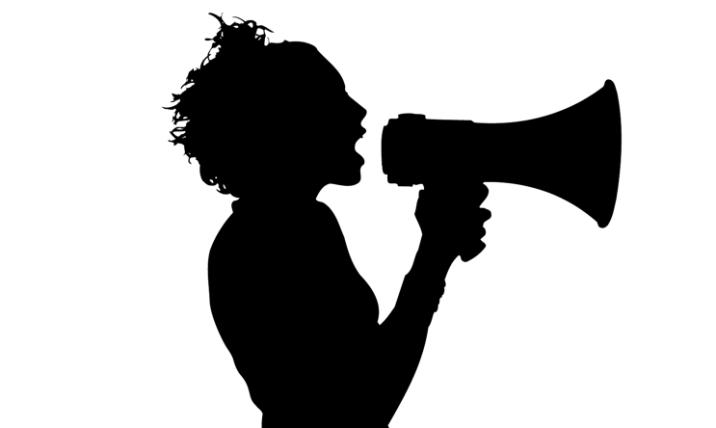 A Highly Satisfied Customer…
Stays loyal longer

Buys more as the company introduces new products and upgrades existing products

Talks favorably about the company and its products

Pays less attention to competing brands and advertising and is less sensitive to price

Offers product/service ideas to the company

Costs less to serve than new customers because transactions are routinized
What does a dissatisfied customer do?
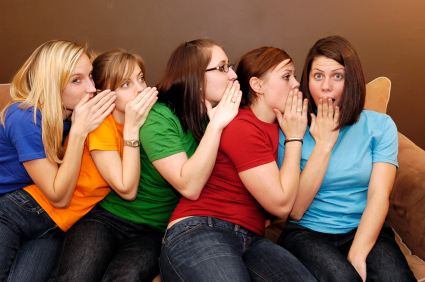 Tracking and Measuring Customer Satisfaction
Complaint and suggestion systems
Customer satisfaction surveys
Lost  customer analysis 
Ghost shopping
5. Capturing Value from Customers
Creating Customer Loyalty and Retention
Good customer relationship management creates customer delight. In turn, delighted customers remain loyal and talk favourably to others about the company and its products.
Customer Lifetime Value

The value of the entire stream of purchases that that the customer would make over a lifetime of patronage.
The Changing Marketing Landscape
The Digital Age
Rapid Globalization
The Call for More Ethics and Social Responsibility
The Growth of Not-for-Profit Marketing
So, What is Marketing?
Summary and Conclusions